The Structure of DNA
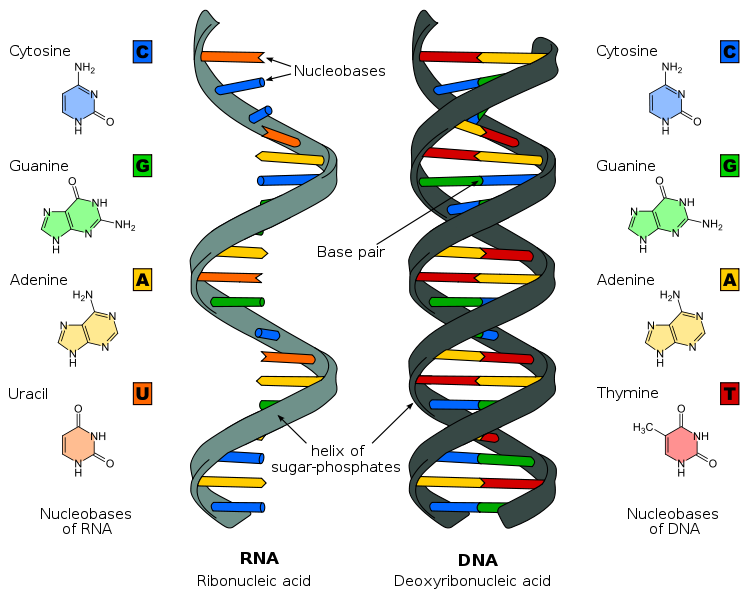 DNA and RNA
 are nucleic acids An important macromolecule in organisms that stores and carries genetic information
We know:
DNA is the hereditary material
DNA has a double helix structure Made of four bases; A,T,C,G  Sugar-Phosphate backbone
DNA replication is semi-conservative
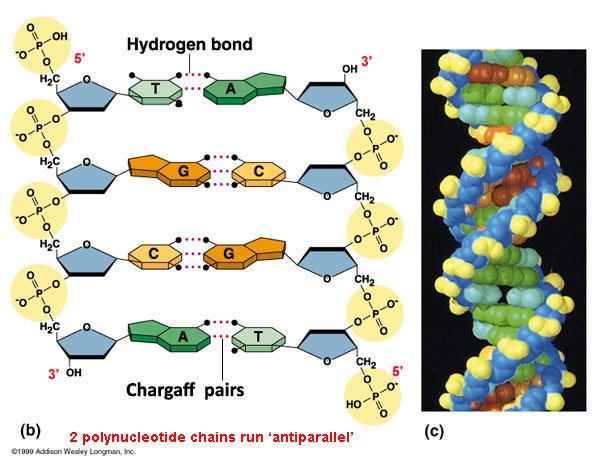 Friedrich Miescher
1871
Isolates a type of acid
From white blood cells of bandages
Coins the term Nucleic Acid – because it was found in the Nucleus of the cell
Most people thought proteins were hereditary material, so no one cared.
Frederick Griffith
1928
Transforming factor in bacteria
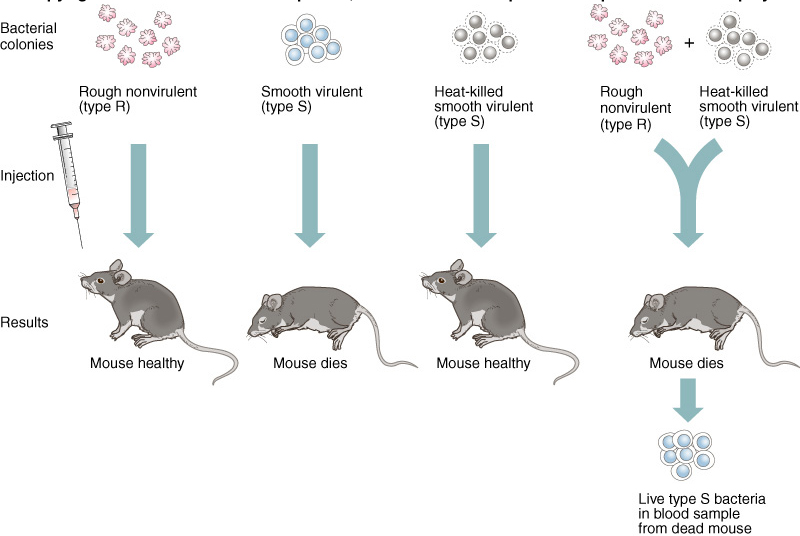 Avery, MacLeod, McCarty
1944
DNase vs. Protease
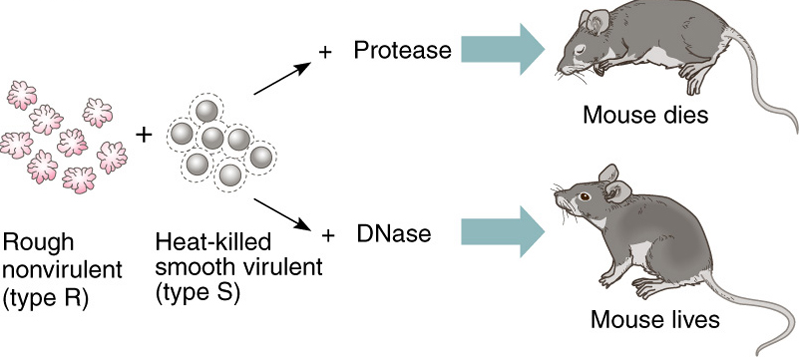 Hershey and Chase
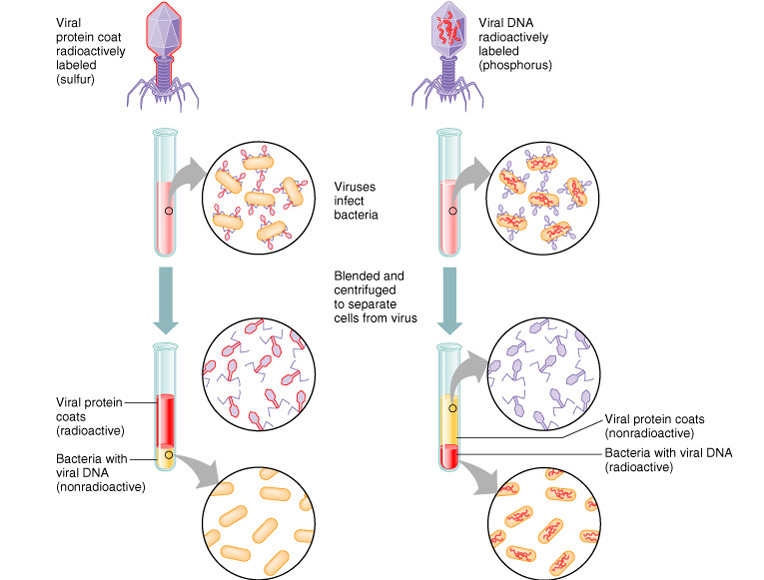 1952
Blender 
Experiment
By 1950’s
DNA was the hereditary molecule

Protein was not

DNA had transforming ability

Scientists began examining DNA’s structure
Erwin Chargaff
1950
Found that strands were always same distance apart
Also, that the amount of A always the same as amount of T
Amount of G always same as amount of C
Therefore:Purines must always bind               				Pyrimidines
				A binds to T; G binds to C
Rosalind Franklin
1953
Crystallized DNA and X-ray diffraction



From picture it was clear that DNA was in a helix With symmetrically organized bases in center
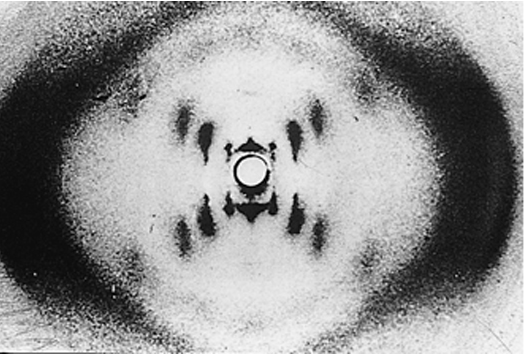 Watson and Crick
April 25th, 1953
Seen Franklin’s picture:
Assumed Sugar-Phosphate backbone
Chargaff’s rule:
A&T, G&C must bind each other
Determined turning radius of beta-Helix
Realized it must be two complementary strands because of base pairing
Determined it was a double Helix
Summary of DNA
String of Nucleotides
deoxyribose Sugar-Phosphate backbone
4 Bases:
A, G are Pyrimidines
T, C are Purines
A = T
G = C 
Two complementary strands (double helix)
NH2
NH2
O
O
O
O
O
O
N
N
N
N
N
N
N
N
Structures of Bases
Pyrimidines
CH3
T
U
C
N
N
Purines
N
N
N
N
NH2
A
G
DNA Replication
Makes logical sense how DNA replication happens:
DNA has two strands with identical information
Must open up
Exposing unpaired bases
Bases are matched perfectly (compliment)
Forming two double helixes from one
Three Theories:
Semi-conservative
The one Watson and Crick just suggested
Strands split 
New strand forms from reading other
Conservative
Makes copy of double strand, from double strand (without splitting)
Dispersive
Double helix breaking and reforming at random
Meselson and Stahl
1957
Density Shift Experiments
Labeled DNA with “heavy” Nitrogen
Follow label:
Does it split equally = Semi-conservative
Does it stay together = Conservative
Does it split randomly = Dispersive
Meselson and Stahl
Insert figure 9.13
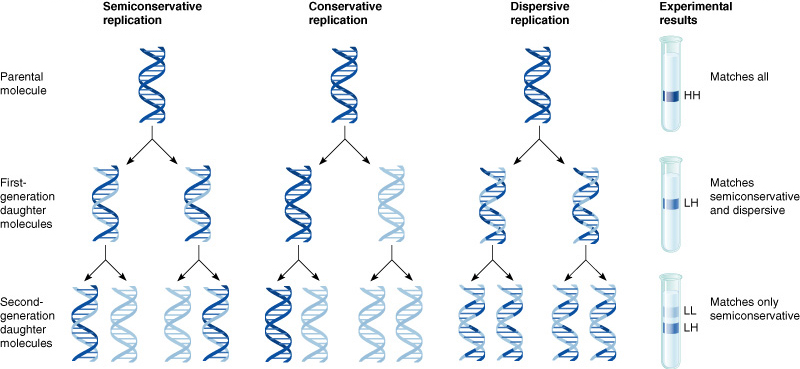 DNA Replication
The copying of DNA is remarkable in its speed and accuracy
Involves unwinding the double helix and synthesizing two new strands.
More than a dozen enzymes and other proteins participate in DNA replication
The replication of a DNA molecule begins at special sites called origins of replication, where the two strands are separated
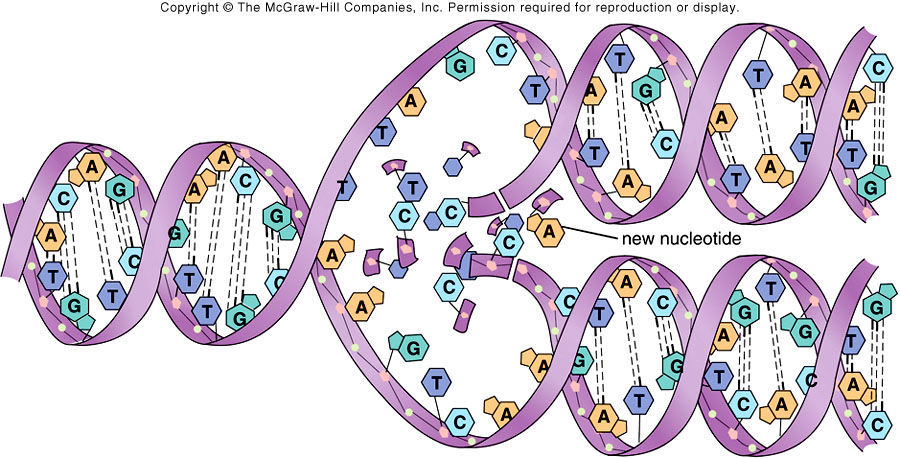 Origin of replication
Parental (template) strand
0.25 µm
Daughter (new) strand
Replication begins at specific sites
where the two parental strands
separate and form replication
bubbles.
1
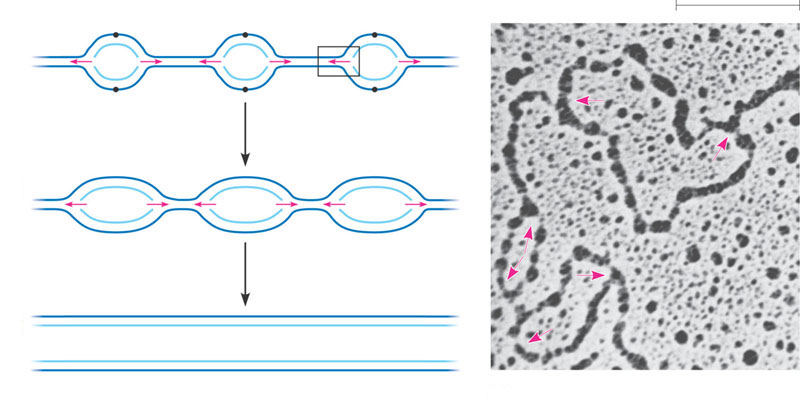 Bubble
Replication fork
2
The bubbles expand laterally, as
DNA replication proceeds in both
directions.
Eventually, the replication
bubbles fuse, and synthesis of
the daughter strands is
complete.
3
Two daughter DNA molecules
(a)
In eukaryotes, DNA replication begins at many sites along the giant
DNA molecule of each chromosome.
In this micrograph, three replication
bubbles are visible along the DNA of
a cultured Chinese hamster cell (TEM).
(b)
Origins of Replication
A eukaryotic chromosome may have hundreds or even thousands of replication origins
Mechanism of DNA Replication
DNA replication is catalyzed by DNA polymerase which needs an RNA primer
RNA primase synthesizes primer on DNA strand
DNA polymerase adds nucleotides to the 3’ end of the growing strand
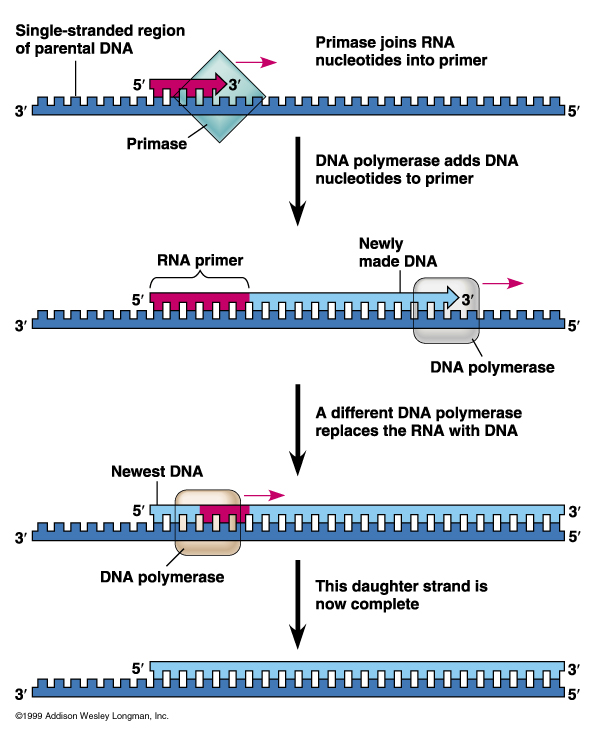 Mechanism of DNA Replication
Nucleotides are added by complementary base pairing with the template strand
The substrates, deoxyribonucleoside triphosphates, are hydrolyzed as added, releasing energy for DNA synthesis.
The Mechanism of DNA Replication
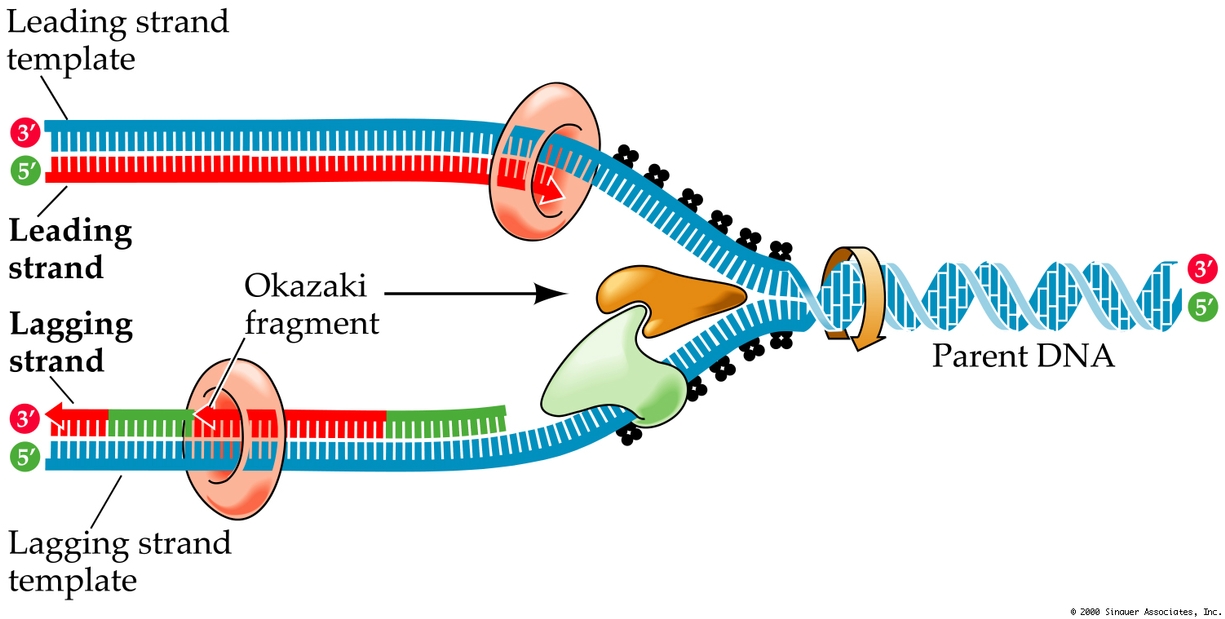 DNA synthesis on the leading strand is continuous 
The lagging strand grows the same general direction as the leading strand (in the same direction as the Replication Fork).  However, DNA is made in the 5’-to-3’ direction
Therefore, DNA synthesis on the lagging strand is discontinuous
DNA is added as short fragments (Okasaki fragments) that are subsequently ligated together
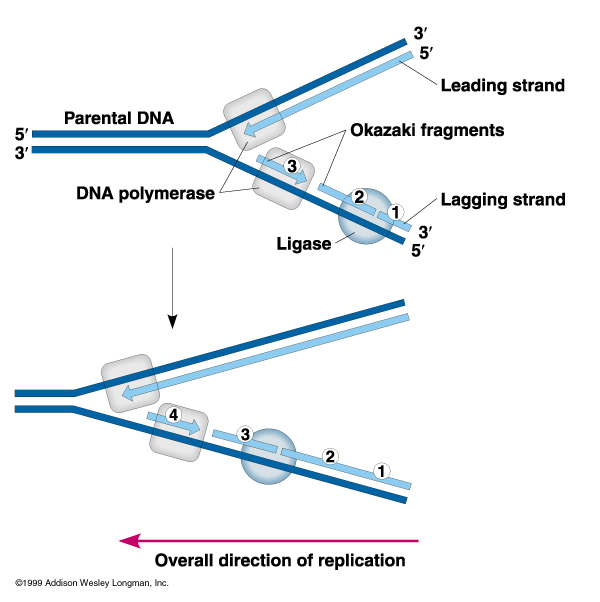 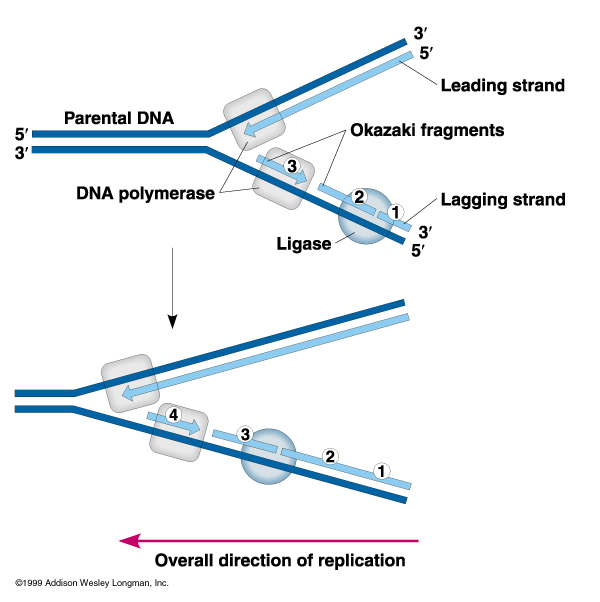 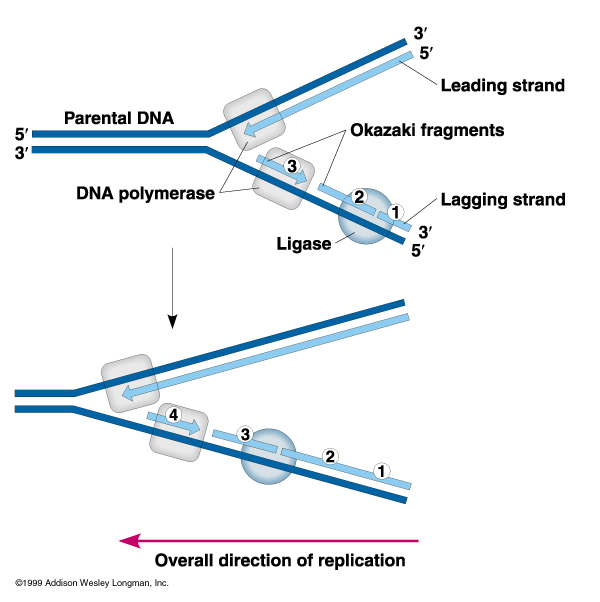 Primase adds 
short primer 
to template strand
Binding proteins
stabilize separate
strands
Helicase unwinds 
parental double helix
Ligase joins Okazaki 
fragments and seals 
other nicks in sugar-phosphate backbone
DNA polymerase I (Exonuclease) removes RNA primer and inserts the correct bases
DNA polymerase III 
binds nucleotides 
to form new strands
Enzymes in DNA replication
3’
5’
3’
5’
5’
3’
3’
5’
Binding proteins prevent single strands from rewinding.
Primase protein makes a short segment of RNA 
complementary to the DNA, a primer.
Replication
Helicase protein binds to DNA sequences called 
origins and unwinds DNA strands.
Overall direction
of replication
3’
3’
5’
5’
3’
5’
3’
5’
Replication
DNA polymerase enzyme adds DNA nucleotides 
to the RNA primer.
Overall direction
of replication
3’
5’
3’
5’
3’
3’
5’
5’
Replication
DNA polymerase enzyme adds DNA nucleotides 
to the RNA primer.
DNA polymerase proofreads bases added and 
replaces incorrect nucleotides.
Overall direction
of replication
3’
3’
5’
5’
3’
5’
3’
5’
Replication
Leading strand synthesis continues in a 
5’ to 3’ direction.
Overall direction
of replication
3’
3’
5’
5’
Okazaki fragment
3’
5’
3’
5’
5’
3’
Replication
Leading strand synthesis continues in a 
5’ to 3’ direction.
Discontinuous synthesis produces 5’ to 3’ DNA 
segments called Okazaki fragments.
Replication
Overall direction
of replication
3’
3’
5’
5’
Okazaki fragment
3’
5’
3’
5’
3’
5’
Leading strand synthesis continues in a 
5’ to 3’ direction.
Discontinuous synthesis produces 5’ to 3’ DNA 
segments called Okazaki fragments.
Replication
3’
5’
3’
5’
3’
5’
3’
3’
5’
3’
5’
5’
Leading strand synthesis continues in a 
5’ to 3’ direction.
Discontinuous synthesis produces 5’ to 3’ DNA 
segments called Okazaki fragments.
5’
3’
5’
3’
5’
3’
5’
3’
5’
Replication
3’
3’
5’
Leading strand synthesis continues in a 
5’ to 3’ direction.
Discontinuous synthesis produces 5’ to 3’ DNA 
segments called Okazaki fragments.
3’
5’
3’
5’
3’
5’
3’
3’
5’
3’
5’
5’
Replication
Exonuclease activity of DNA polymerase I removes RNA primers.
3’
3’
5’
3’
5’
3’
3’
5’
5’
Replication
Polymerase activity of DNA polymerase I fills the gaps.
Ligase forms bonds between sugar-phosphate backbone.
Replication Fork Overview